感恩遇见，相互成就，本课件资料仅供您个人参考、教学使用，严禁自行在网络传播，违者依知识产权法追究法律责任。

更多教学资源请关注
公众号：溯恩高中英语
知识产权声明
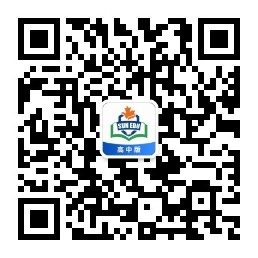 新人教必修Book 3
Unit 3 Diverse Cultures
Reading and Thinking
Learn about a  city that has diverse  cultures
Where were these scenes filmed?
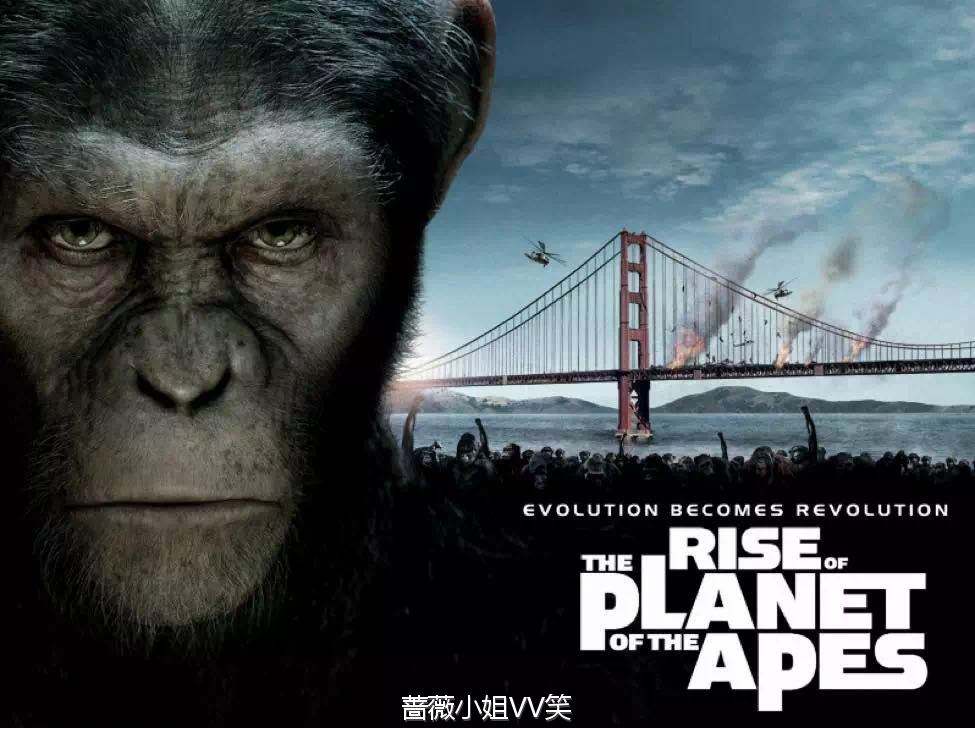 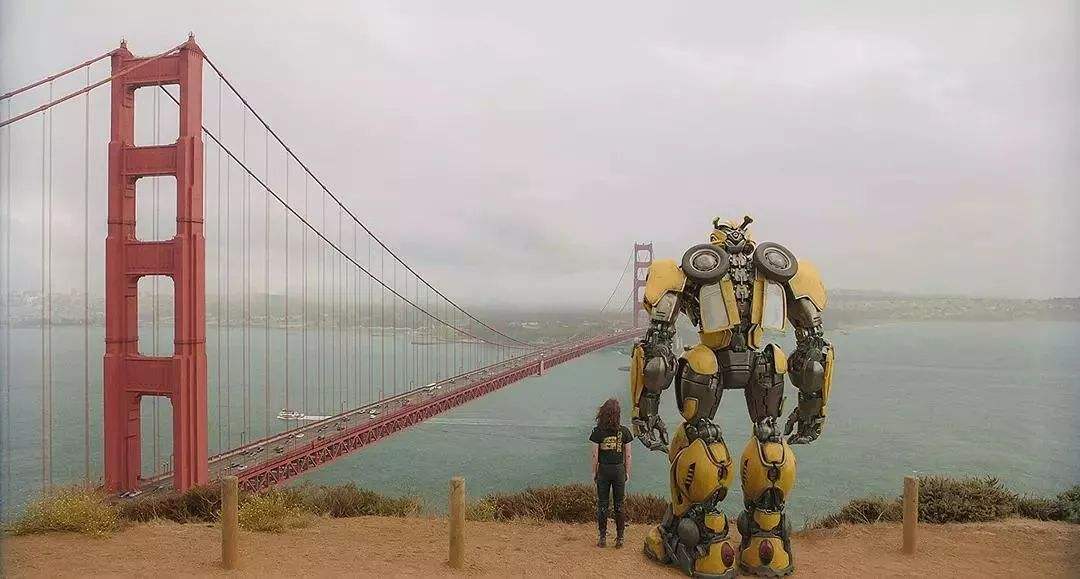 Bumblebee
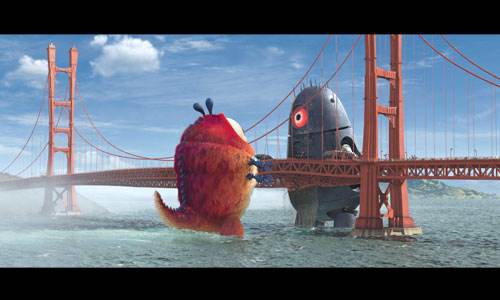 Monsters vs Aliens
The Golden Gate Bridge is an iconic structure (标志性的建筑) connecting the city of San Francisco and California,which is famous for its plendid view. 
     The Golden Gate Bridge has seen many ups and downs (兴衰浮沉）of the city. Besides, it is considered a landmark(地标） and an engineering marvel(工程奇迹）
The Golden Gate Bridge
A suspension bridge serves as the symbol of SF.
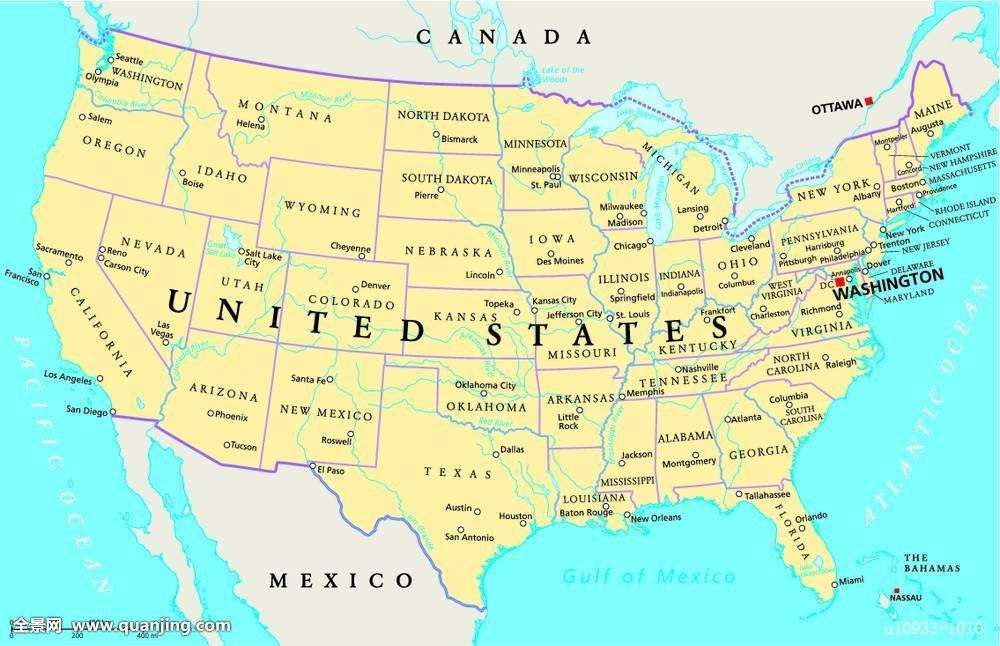 Please find San Francisco on the map
CALIFORNIA
SAN FRANCISCO
It’s a beautiful coastal city in California on the West Coast of  USA.
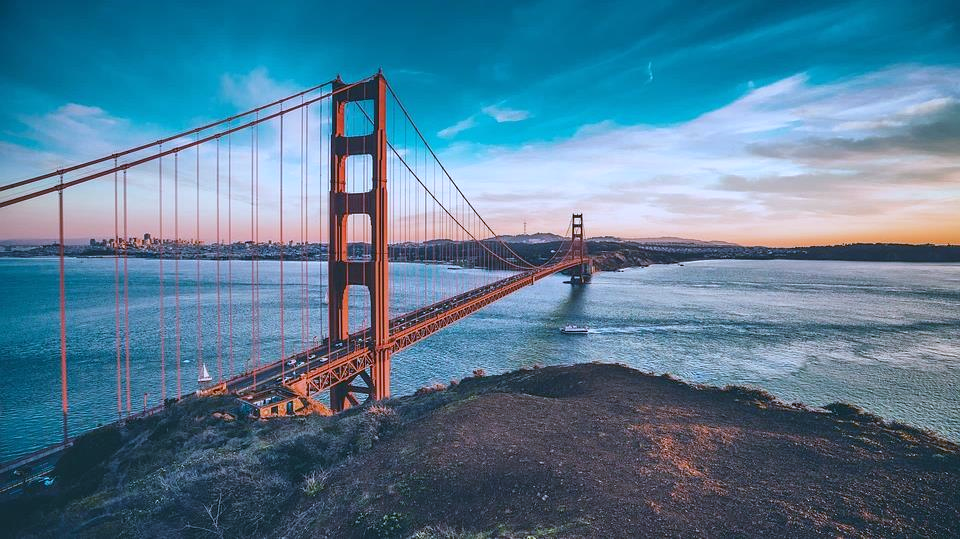 A Travel Journal of Li Lan
San Francisco
A travel journal is personal record of one’s travels, which may be kept ina diary or in a blog online. It is usually organized in time order or space order.
Prediction
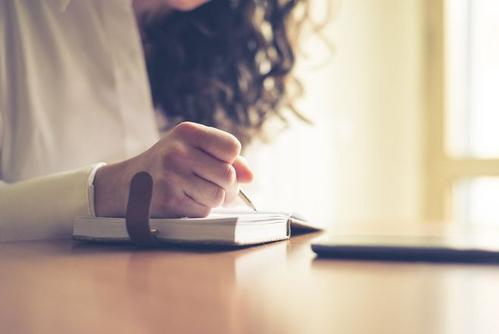 Scanning :Look at these photos and match them with the contents in the passage.
Mission District
The Redwood Forest
Napa Valley
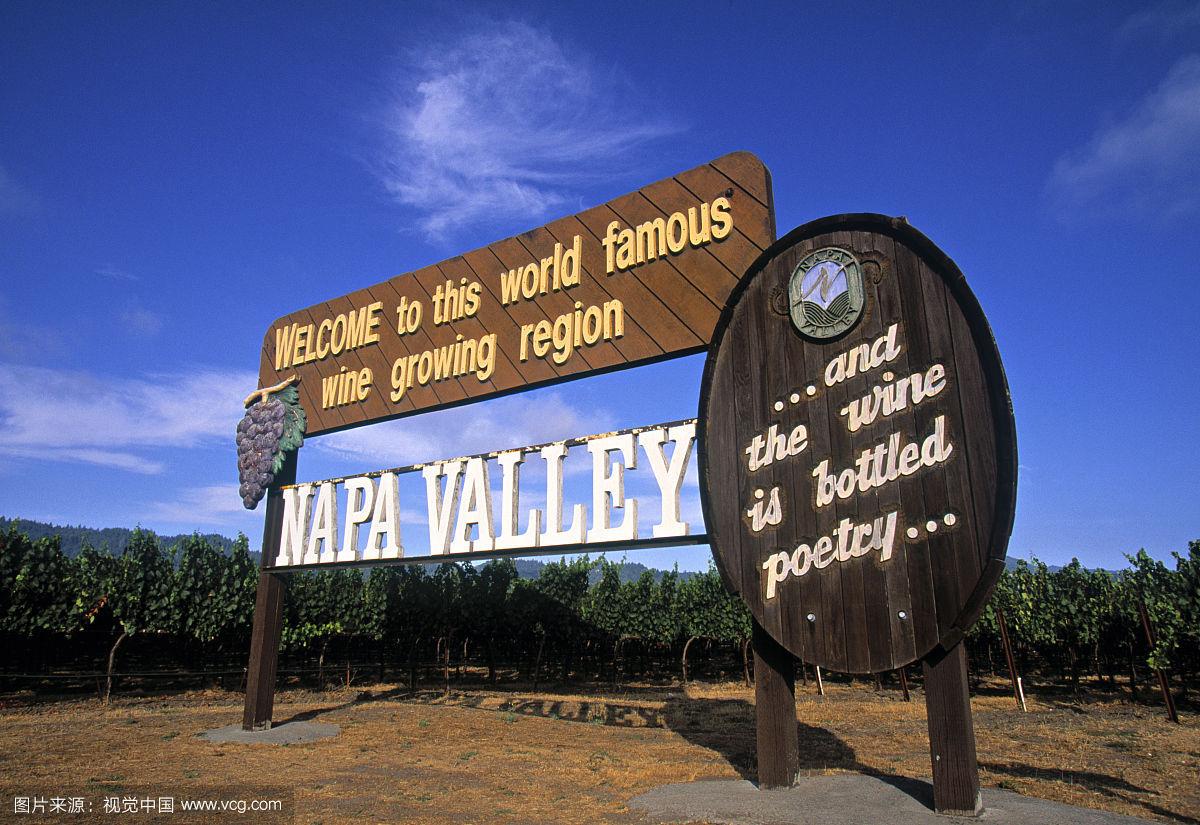 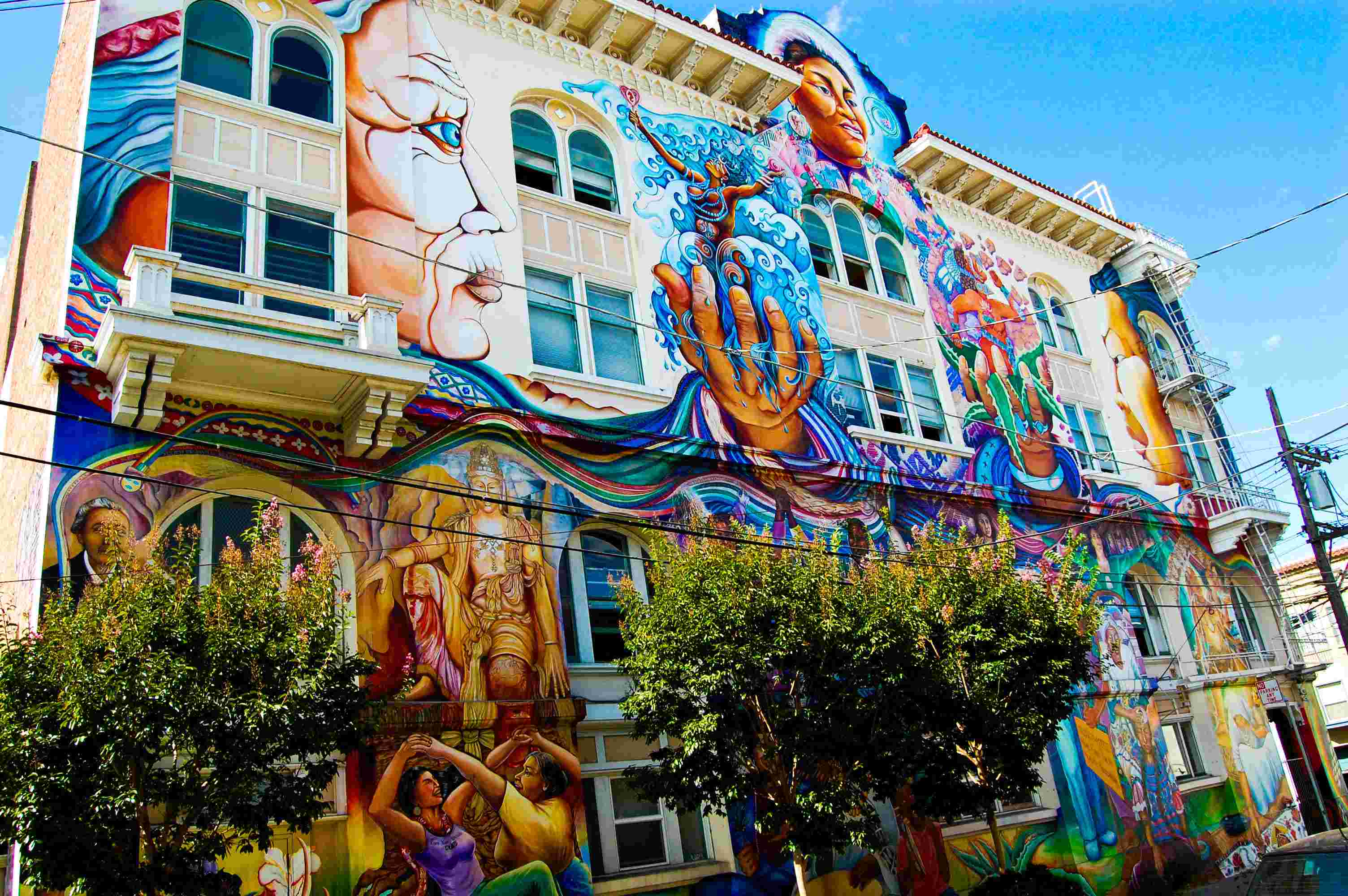 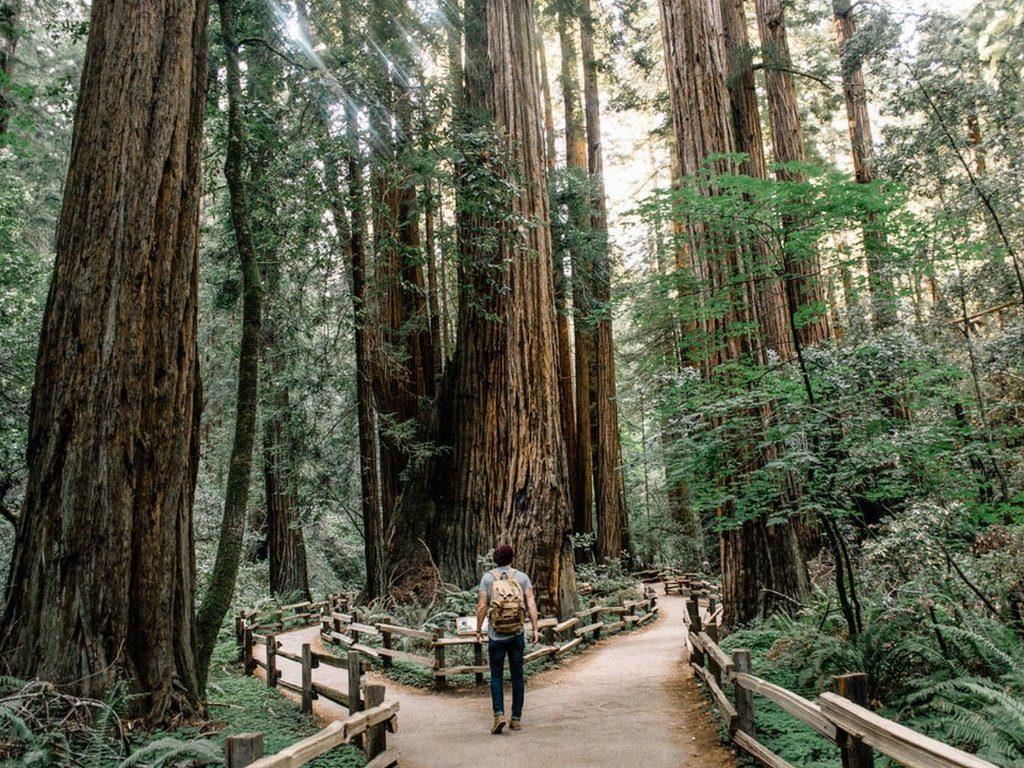 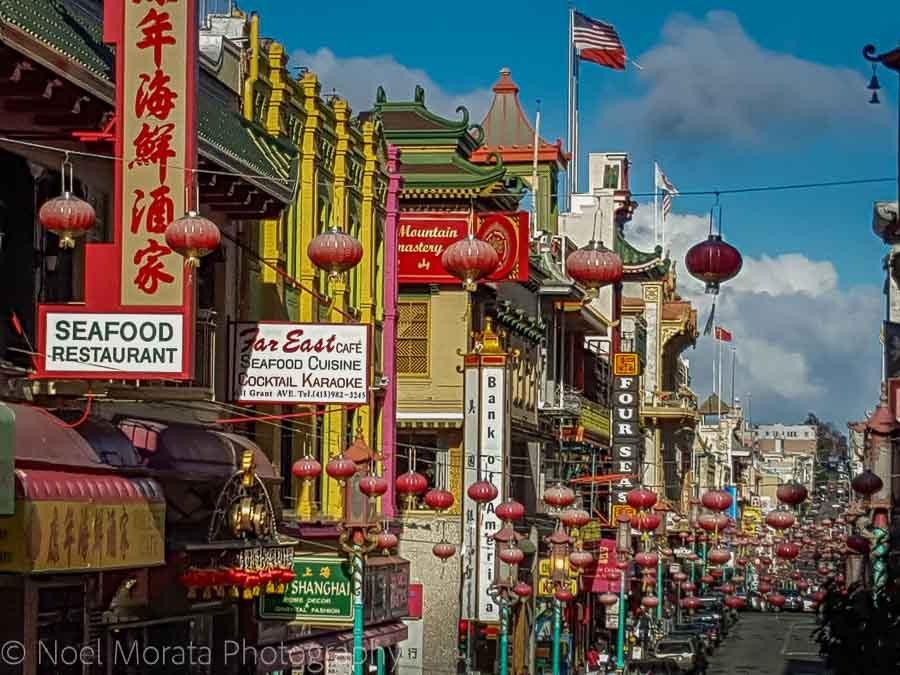 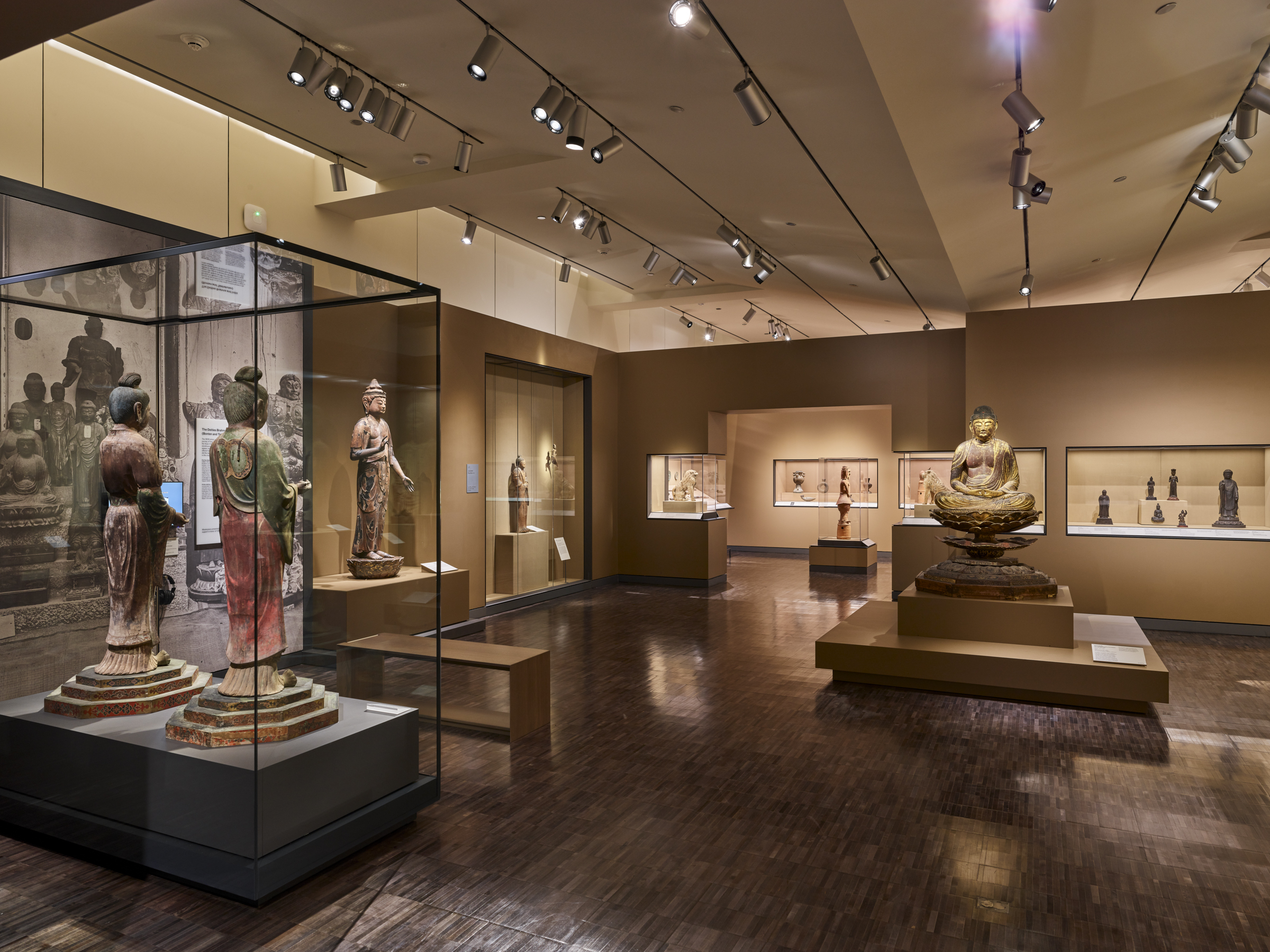 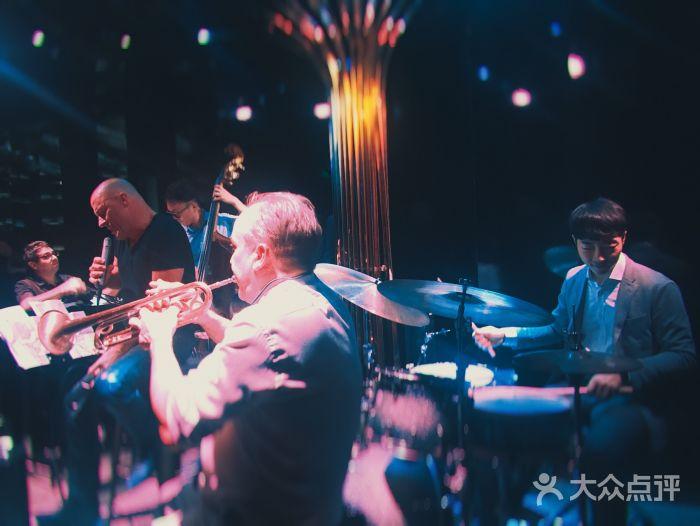 jazz bar
Chinatown
a local museum
Before coming to SF
in the morning 
(in the Mission District)
in the afternoon
(in a local museum)
in the evening 
(Chinatown)
tomorrow evening
(in the Richmond District)
• camped in the Redwood Forest
• visited _____________
• many people from ______ or Central America
• a centre for ____, music, and food (Mission 
   School--influenced by ______ and ______ art)
• ate _______________ noodles
• in 1848, got it from _________
• in 1848, __________ started
• people from all over the world to 
  ___________________
• Chinese immigrants arrived
              
   (opened up ______ and restaurants; 
    found jobs ________; joined the   
    ________; went to build the _______)
learnt the historical changes in California
Li Lan's travel journal
• many cafés and ____________
• selected a ____________________
• will go to a _________
Read and sort out the agenda.
Napa Valley
Mexico
art
graffiti
comic
Mexican-Chinese
Mexico
gold rush
seek their fortune
to earn a living
shops
on farms
gold rush
railway
restaurants
What did she do and plan to do?
Cantonese restaurant
jazz bar
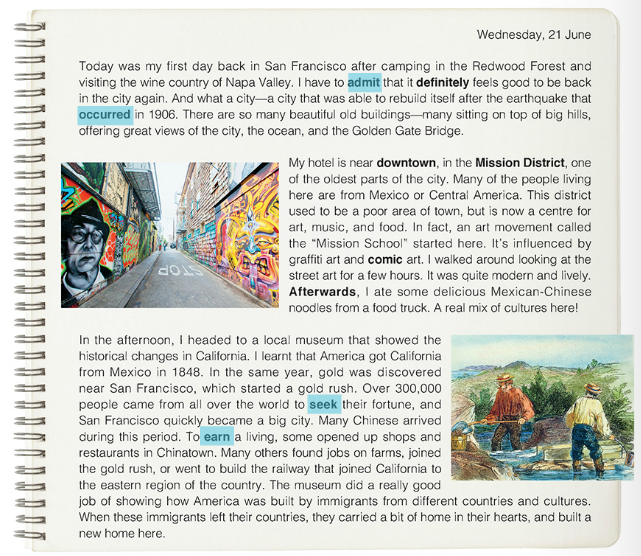 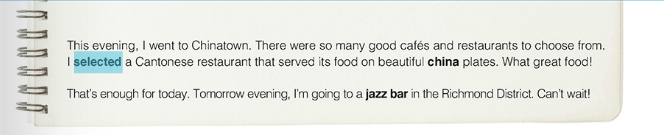 What did she learn？
ethnic  and cultural cultures
1. What impressed the writer 
    first about San Francisco?

 2. What is so special about 
    the Mission District?

 3. Why did Chinese 
    immigrants go to San 
    Francisco?       
                                                          
 4.What examples of ethnic and cultural diversity can you find in the journal?
ethnic diversity
cultural diversity
music originated from black people
Read and analyze
Did Li Lan enjoy her trip in San Francisco? Can you find some evidence to support your idea?
amazed,
What a city…rebuild itself after the earthquake…so many beautiful old buildings
I walked around looking at the street art for a few hours…quite modern and lively
interested
The museum did a really good job…immigrants left their own country…
touched
So many good cafes and restaurants … beautiful china plates…what good food!
happy,satisfied
eager to know
Can’t wait !
Think and Share
Your impressions?
What kind of city is San Francisco?
tough/ strong；beautiful /spectacular.
a modern ,open, tolerant,vibrant city of art, mixed culture and ethnic diversity
historical
SF is a  city that has diverse  cultures
Post  reading——critical thinking
San Francisco is called “ melting pot”.However, someone thinks it is better to call it “a salad bowl”. What’s the difference?
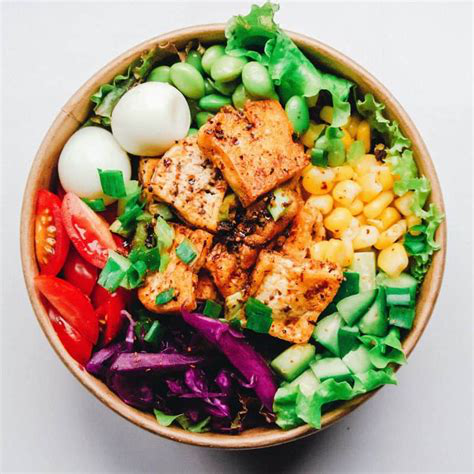 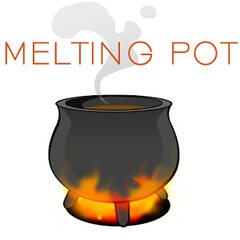 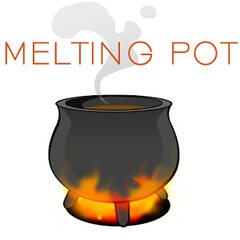 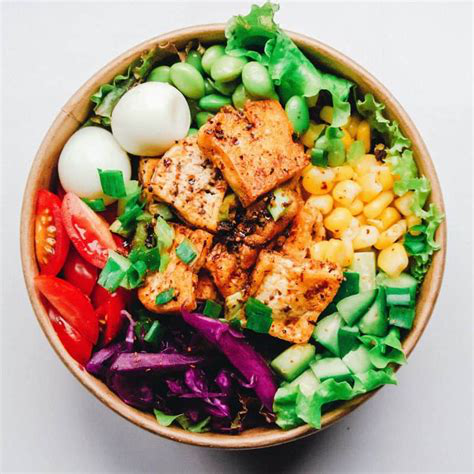 melting pot  (大熔炉）：heating metals（金属）in a container. When they melt(融化），the metals unite and become something new and stronger.
melting pot : is a place where people of different backgrounds live together and gradually get mixed together. (melts different cultures into one culture)
salad bowl : accept different cultures but they keep their own identity.
What can we learn from San Francisco while treating different cultures.
To embrace   To appreciate     To respect     To accept
cherish
We should                       (珍惜）our own traditional culture and ___________（尊重）cultural diversity，and thus live in 
                  (和睦）with each other.
respect
harmony
The beauty of the world lies in the diversity of its people and cultures.
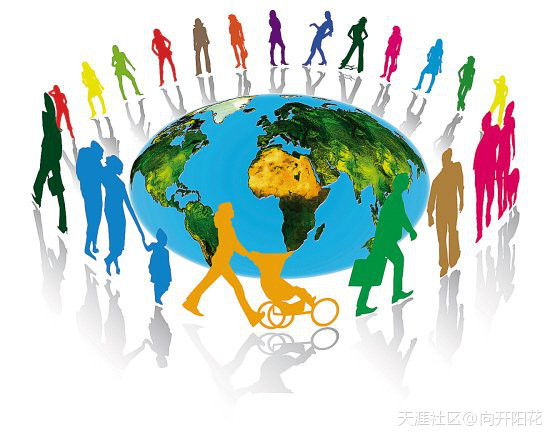